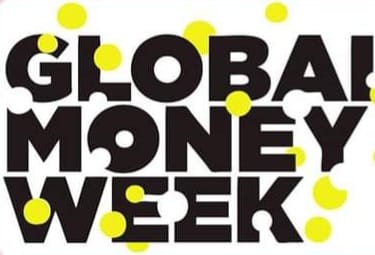 LICEUL DE ARTE,, MARIN SORESCU”, CRAIOVA         GRĂDINIȚĂ-GRUPA MARE
JOC DE ROL,, LA LIBRĂRIE”
PROFESOR ÎNV. PREȘCOLAR: TOMA DELIANA
Scopul: 
Verificarea și consolidarea cunoșțintelor dobândite în         cadrul activității de Educație financiară.                                                                                                                                       
        Sarcina didactică: 
Exersarea deprinderii de a utiliza banii dar și formule de politețe în diferite contexte.                                                               
  Regulile jocului: 
        Copiii intră pe rând în magazin, salută politicos, apoi spun ce doresc să cumpere. Vânzătorul calculează prețul produselor( fiecare produs costă 1 leu), copilul cumpărător plătește, apoi spune ,, Mulțumesc”, salută și pleacă. 
          Jocul continuă până ce toți copiii sunt cumpărători si vânzători.
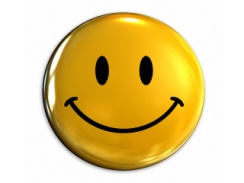 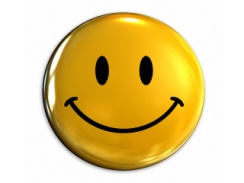 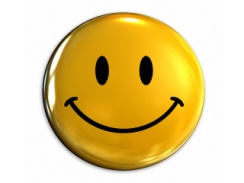 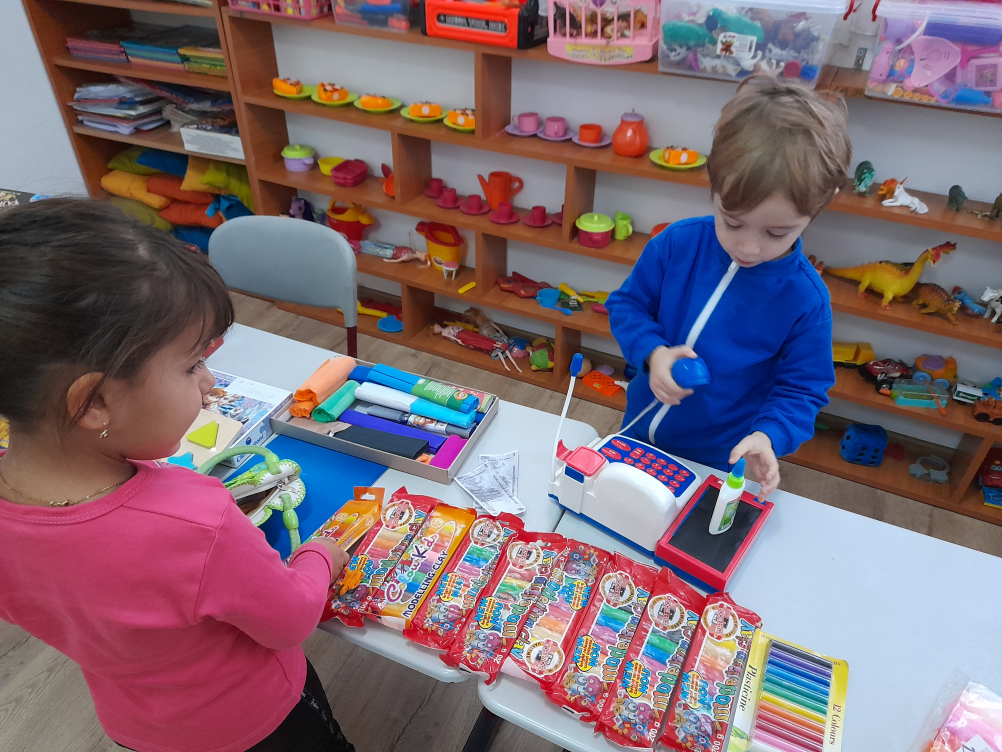 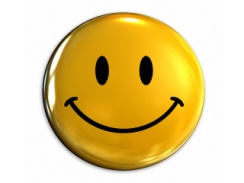 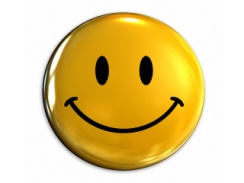 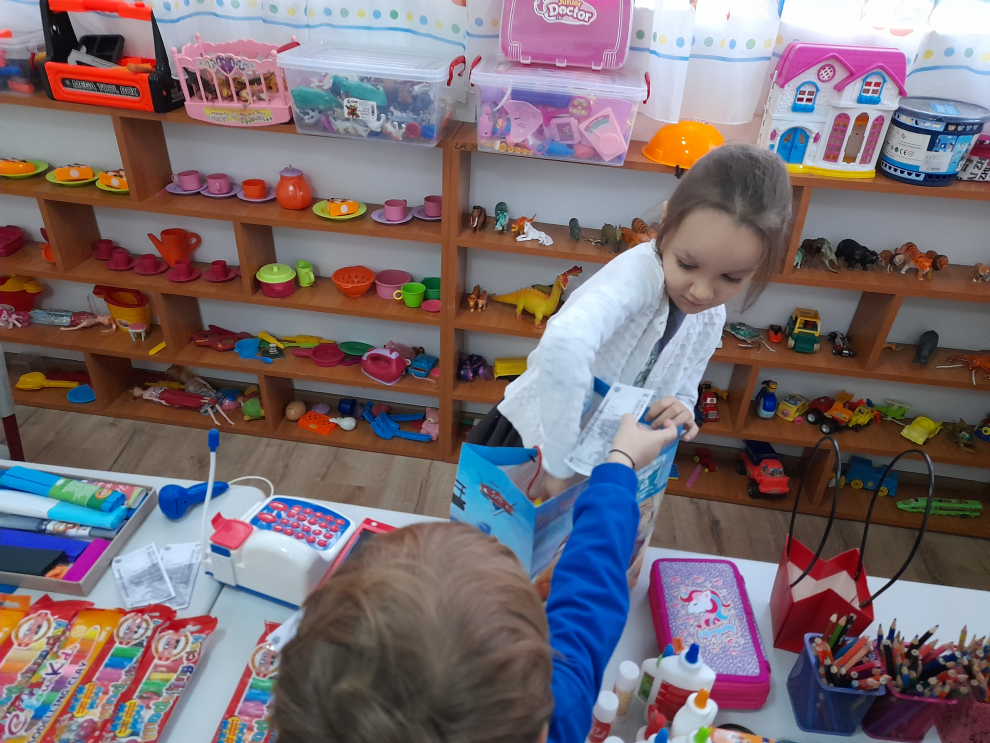 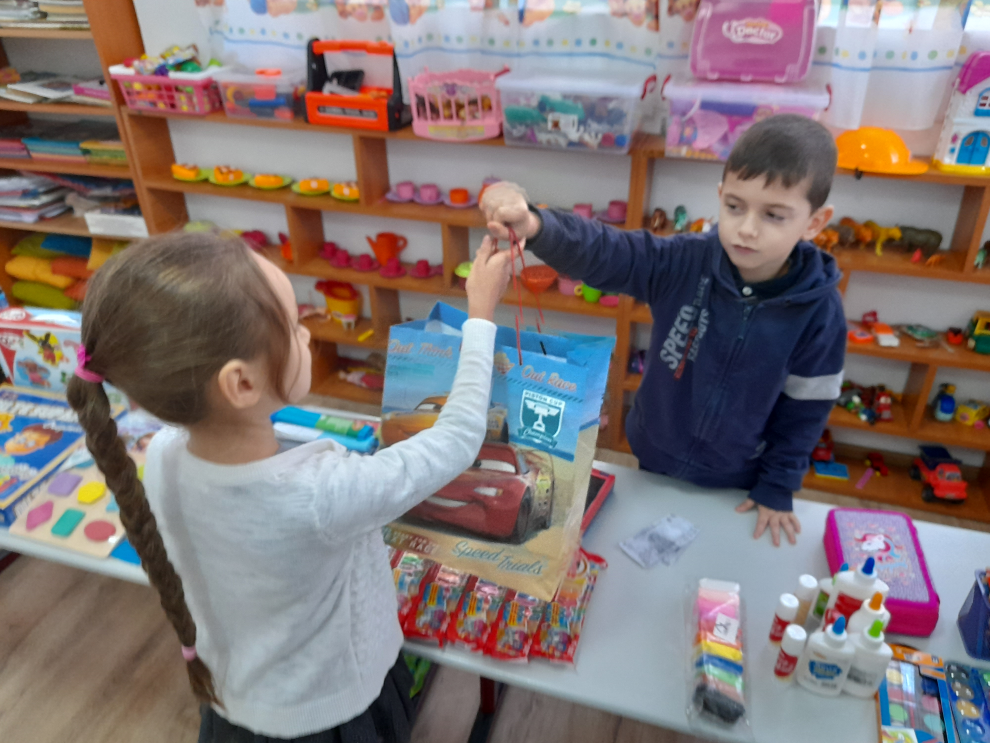 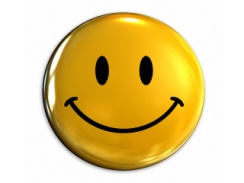 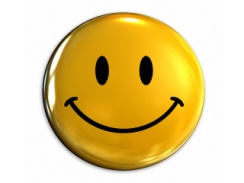